Tech Time
5th & 6th Grade
October 2015
Keynote
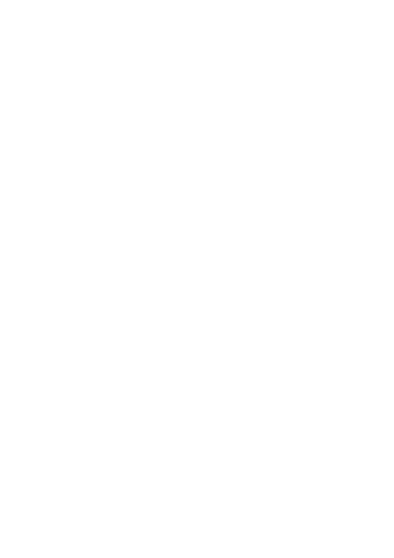 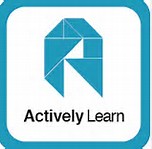 Actively Learn
Actively learn.com
Free & low cost texts
Fiction, non-fiction
Internal peer learning & assessment
OneDrive
Cloud storage for students
You can view, edit, comment on, and grade their work online
Paperless
Curriculum
Use a magazine index/database
MlA format bibliography 
Use specific references for research 
Use presentation software
Anything I can do for you?